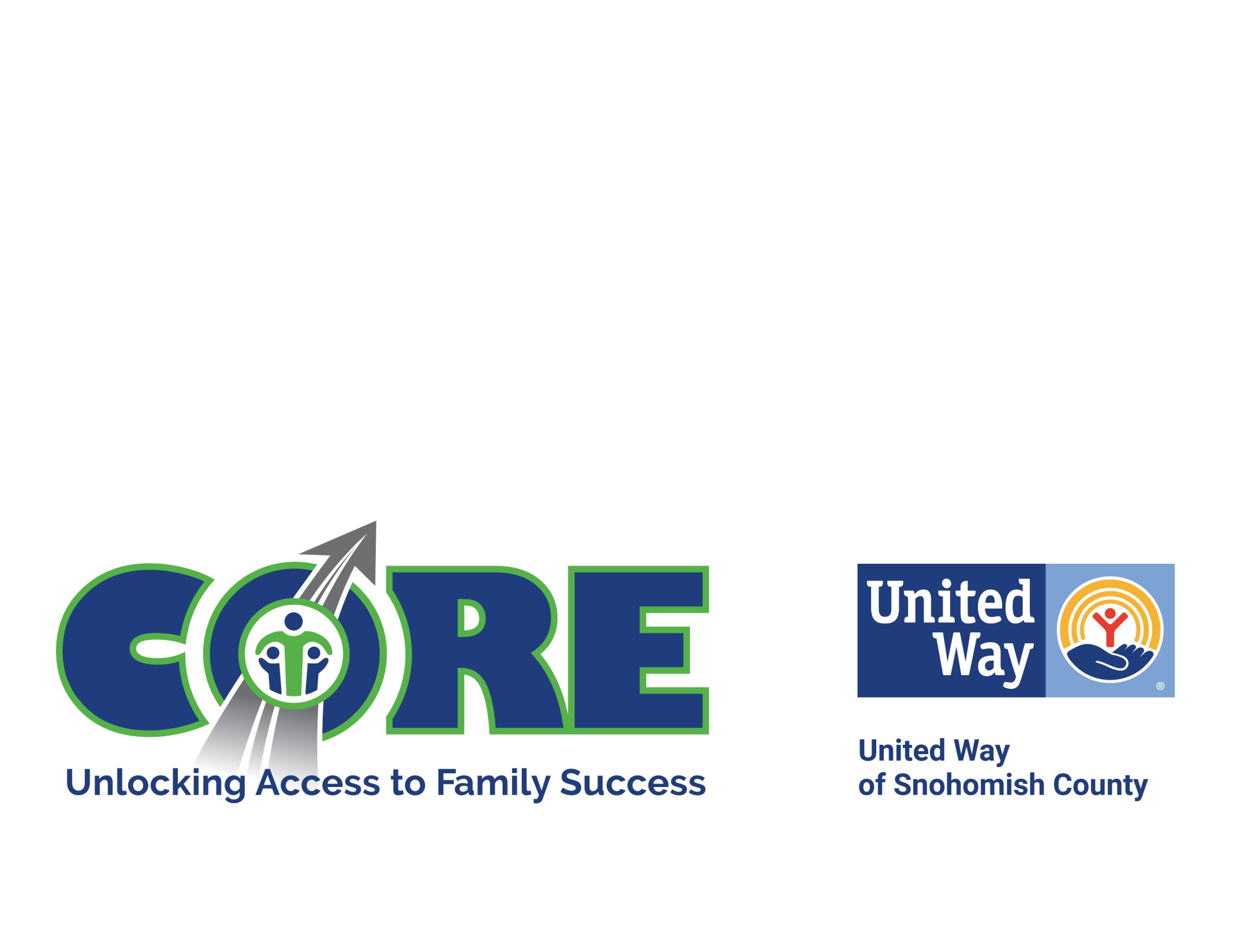 Your Logo Here
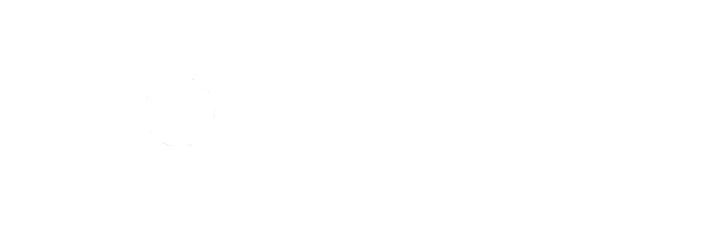 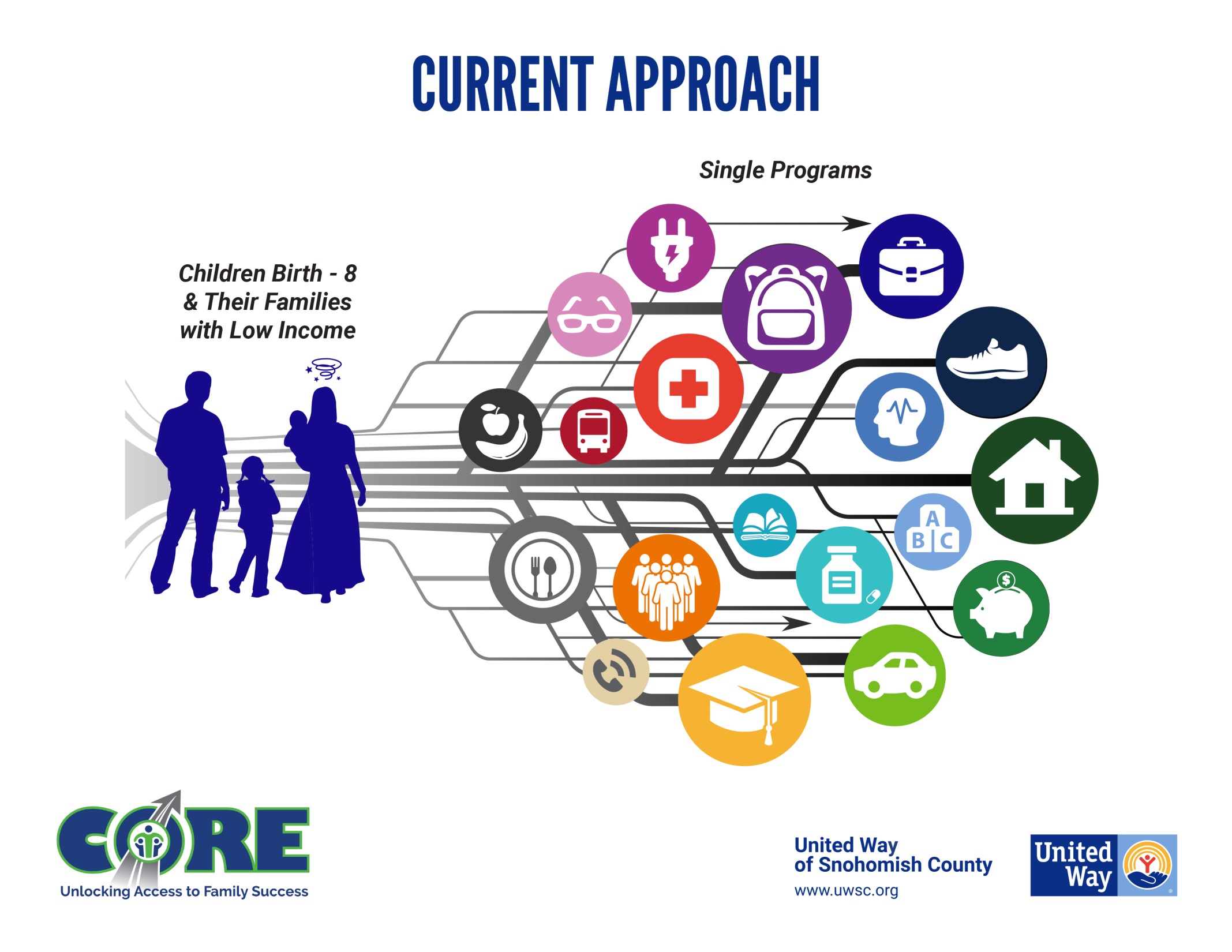 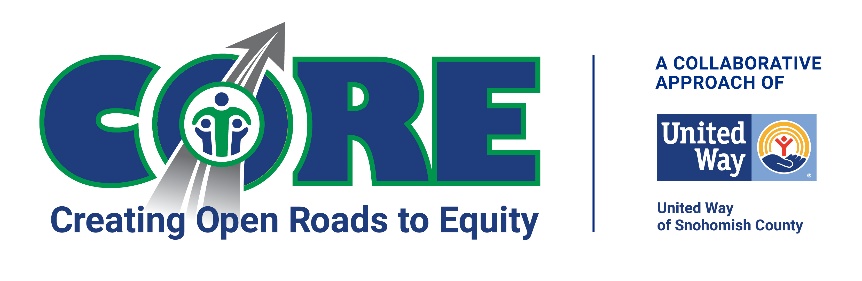 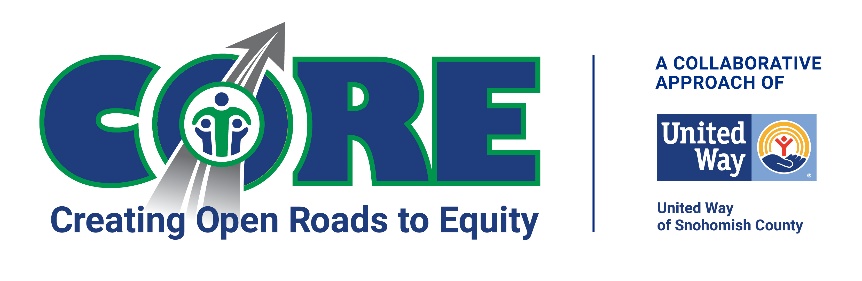 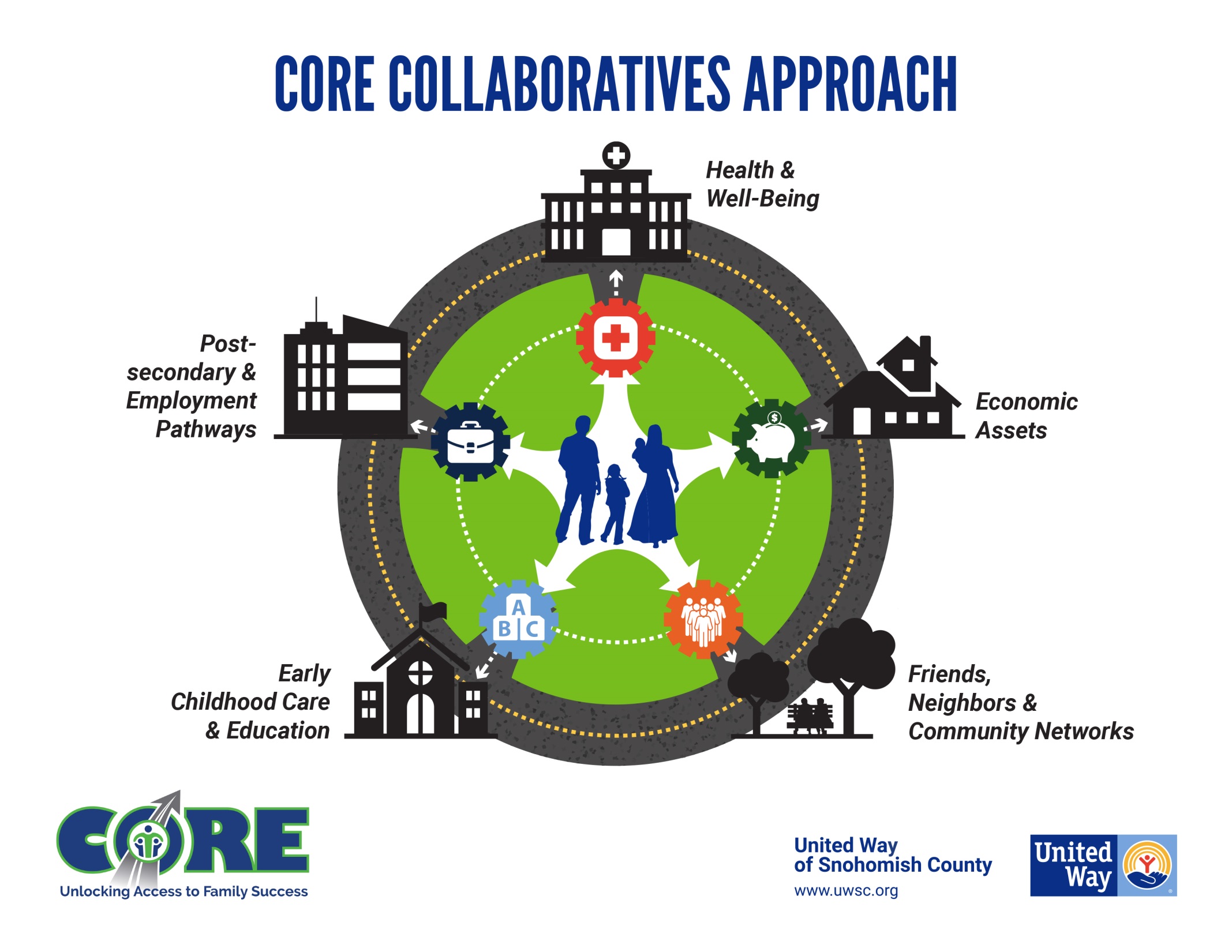 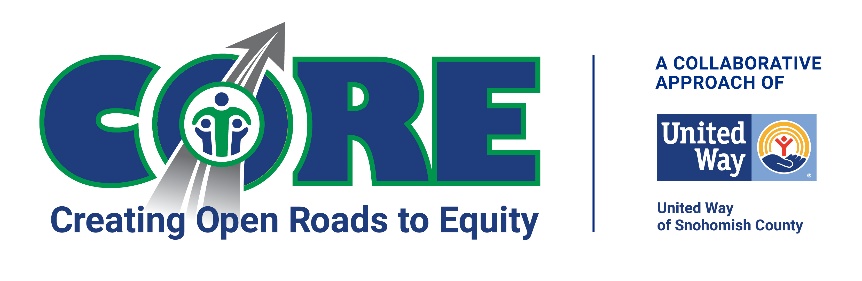 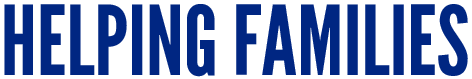 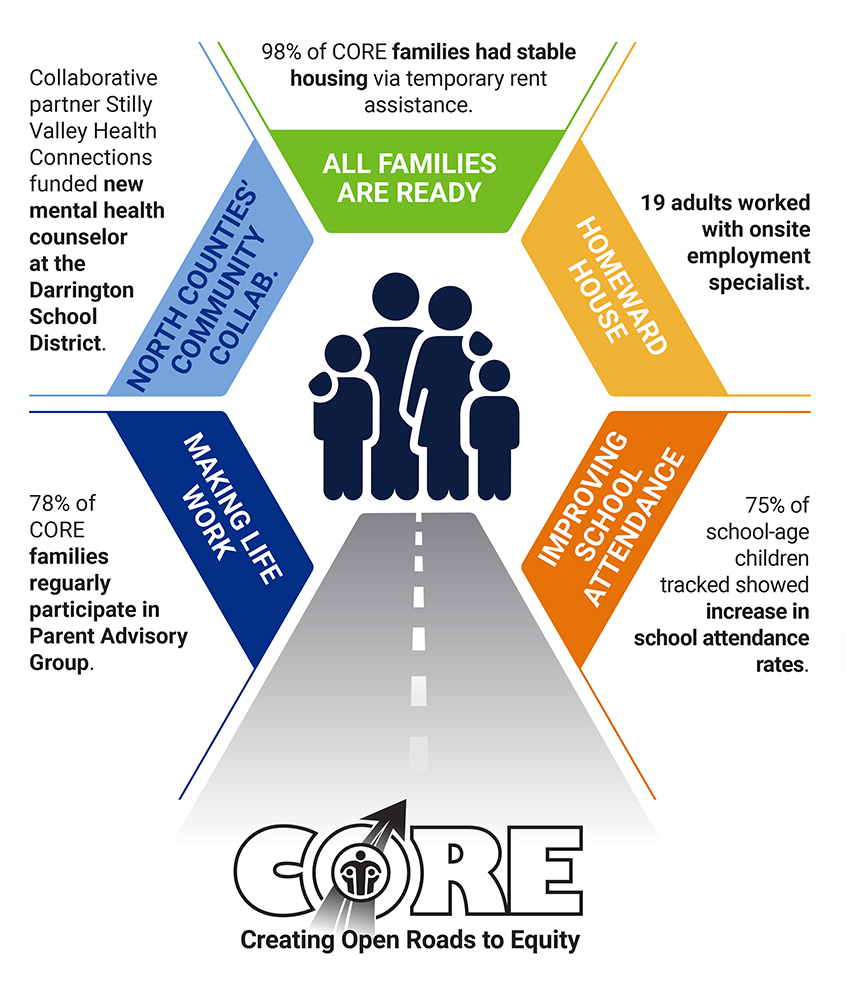 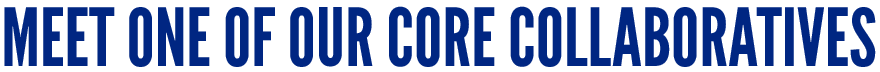 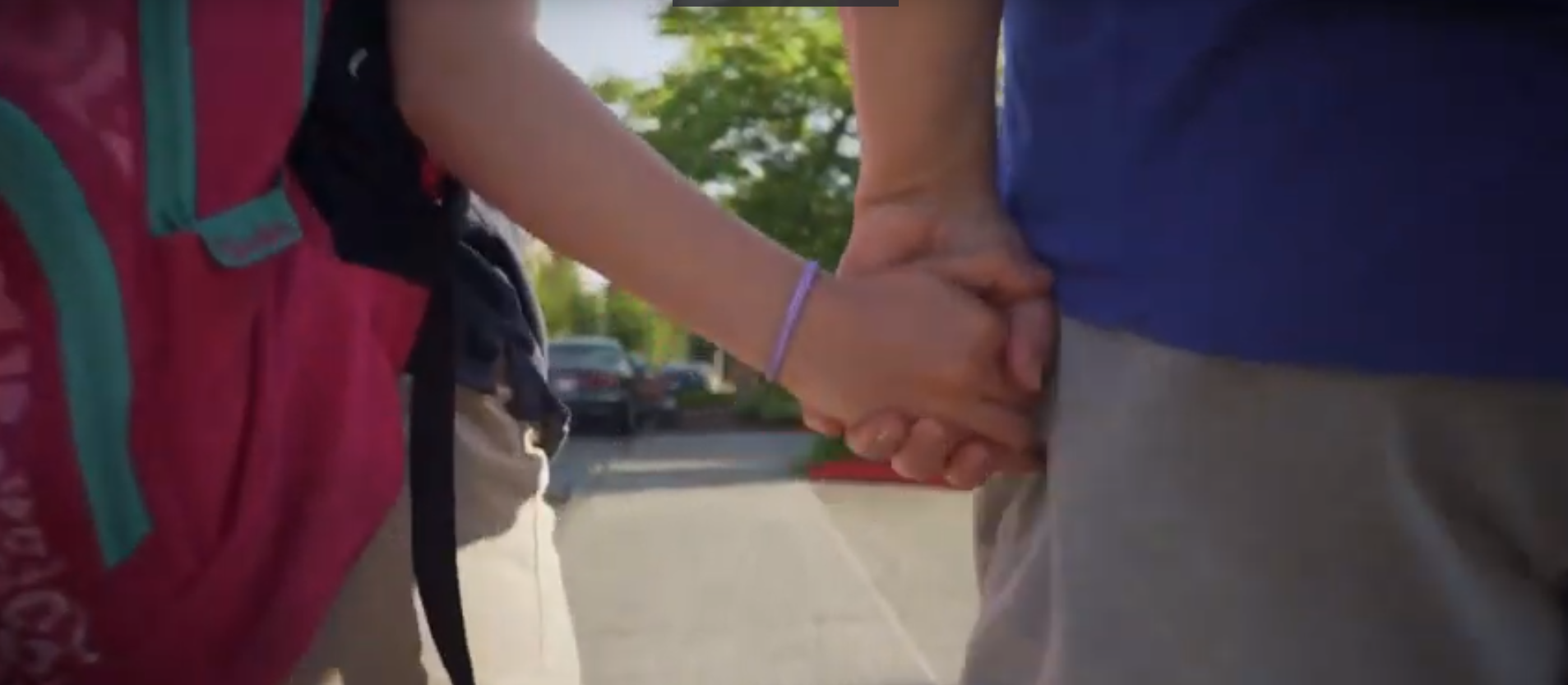 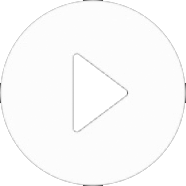 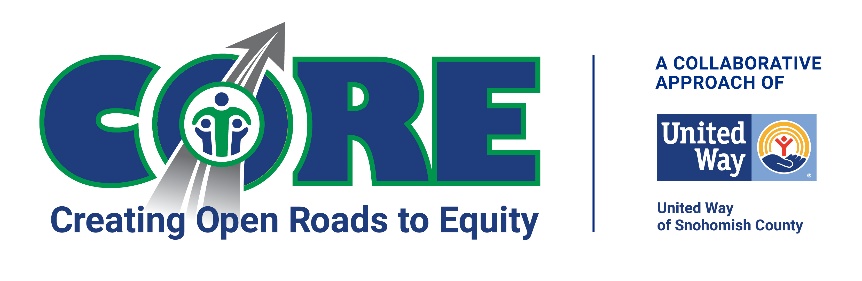 [Speaker Notes: In presentation mode, click the button to play the video. If you aren’t in presentation mode, ctrl+click to play.]
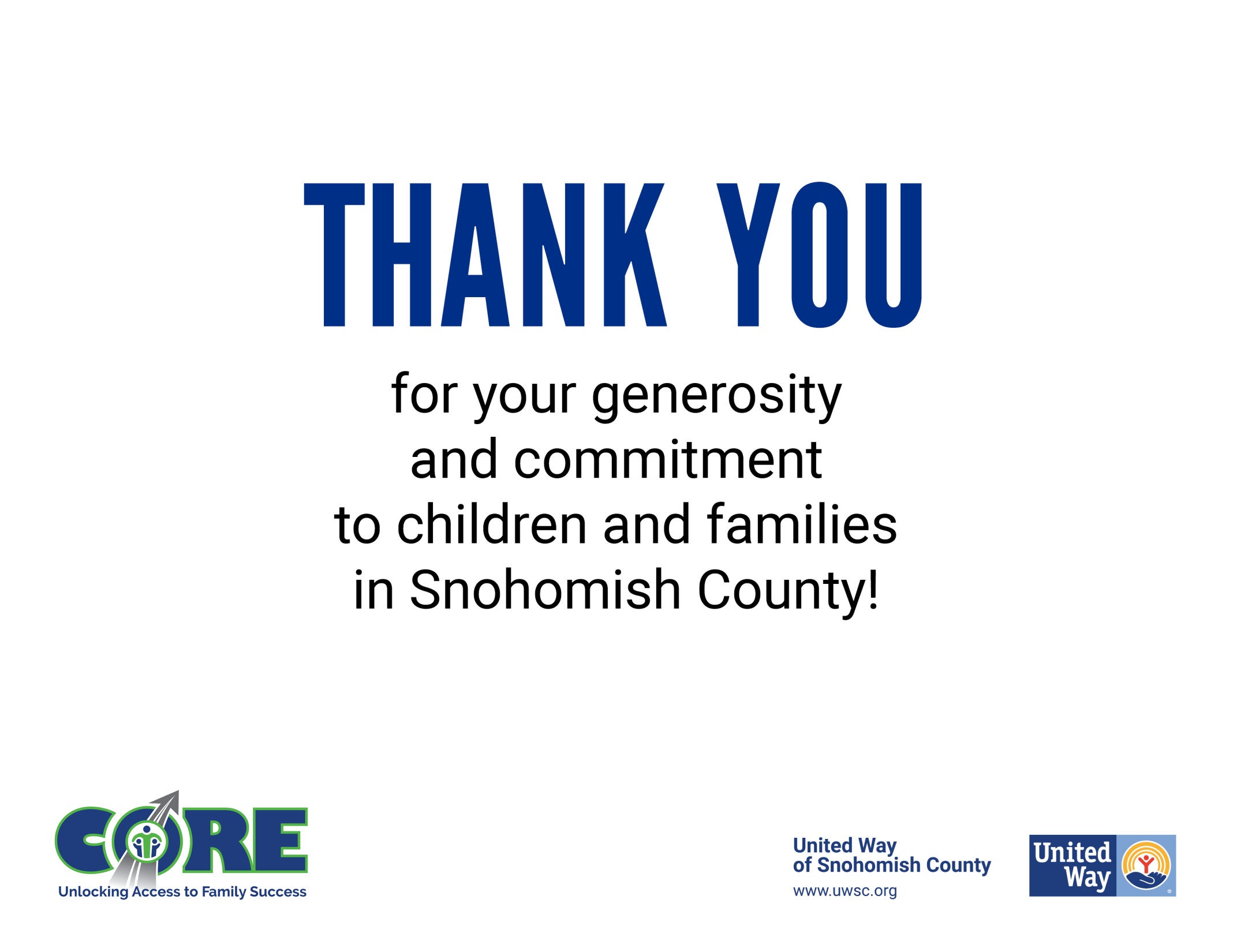 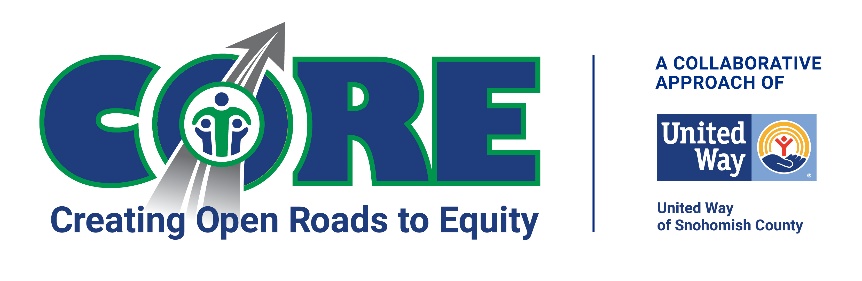